Partnership with the Lightning Protection Institute An Overview of Communications Strategies
LPI/ULPA 2014 Annual Conference
Singer Island, Florida
February 28, 2014
Lynne McChristian,  I.I.I. Florida Representative and Catastrophe Communications Expert
Insurance Information Institute  110 William Street  New York, NY 10038
Tel: 212.346.5520  Fax: (212) 32-1916  www.iii.org
Greeting from I.I.I.’s Jeanne Salvatore
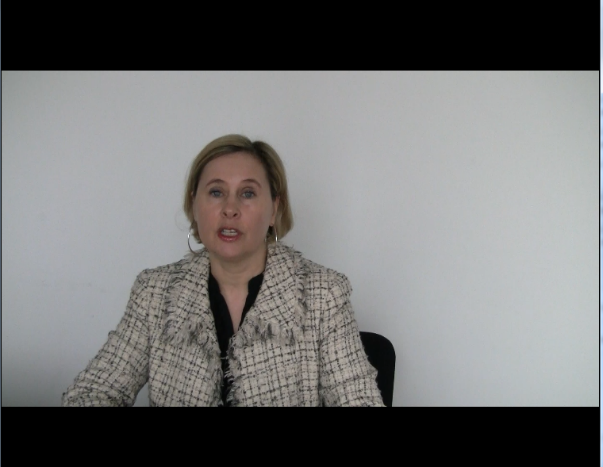 2
12/01/09 - 9pm
eSlide – P6466 – The Financial Crisis and the Future of the P/C
[Speaker Notes: I’ll email Lynne & you the video.]
Presentation Outline
Overview of Communication Strategies
Fully integrate lightning-related information into the I.I.I. website and its overall communications strategy, including: 
	--- Facts and Statistics 
   --- Consumer Articles                                                               
   --- Videos
Highlights of 2013 Accomplishments
Ongoing Partnership Activities
What’s Ahead for 2014
3
12/01/09 - 9pm
eSlide – P6466 – The Financial Crisis and the Future of the P/C
Strategy: Use I.I.I. website to promote LPI to insurance companies
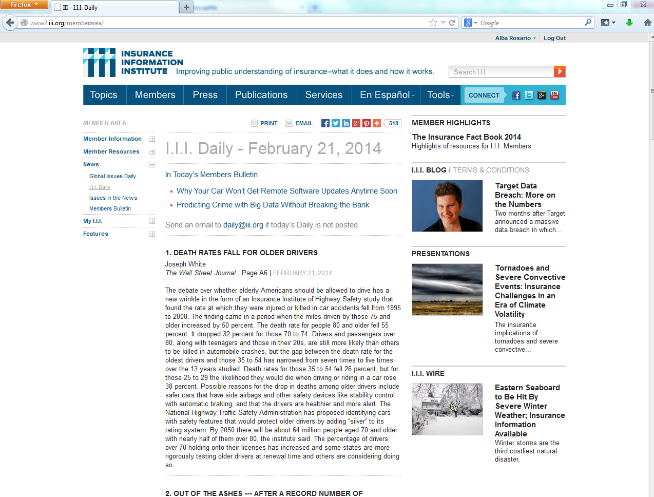 4
12/01/09 - 9pm
eSlide – P6466 – The Financial Crisis and the Future of the P/C
Strategy: Lightning information appears in many places on the I.I.I. Website
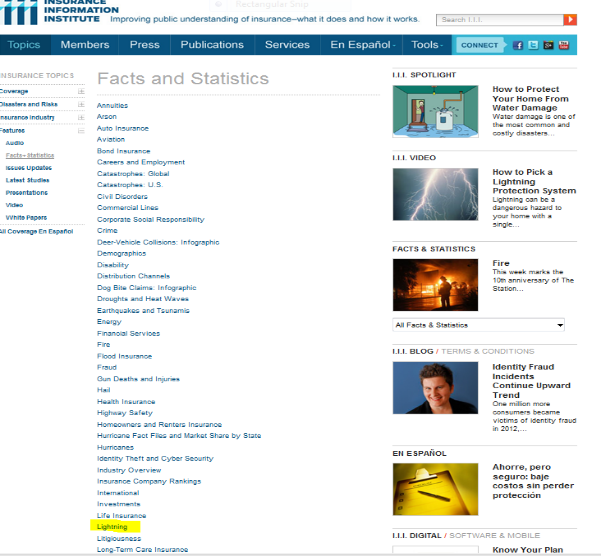 Lightning facts and statistics are updated and featured on the I.I.I. website with a link to the LPI.
5
12/01/09 - 9pm
eSlide – P6466 – The Financial Crisis and the Future of the P/C
Strategy: Lightning data included in Facts & Statistics
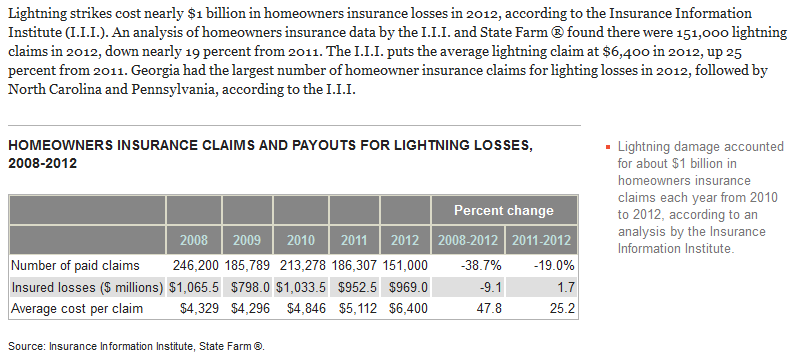 NOTE: Statistics for 2013 will be updated when the NAIC issues market share data. 
This is expected prior to the June press conference to promote Lightning Safety Awareness Week
6
12/01/09 - 9pm
eSlide – P6466 – The Financial Crisis and the Future of the P/C
Data in Facts & Statistics
Feature Data from the National Fire Protection Association
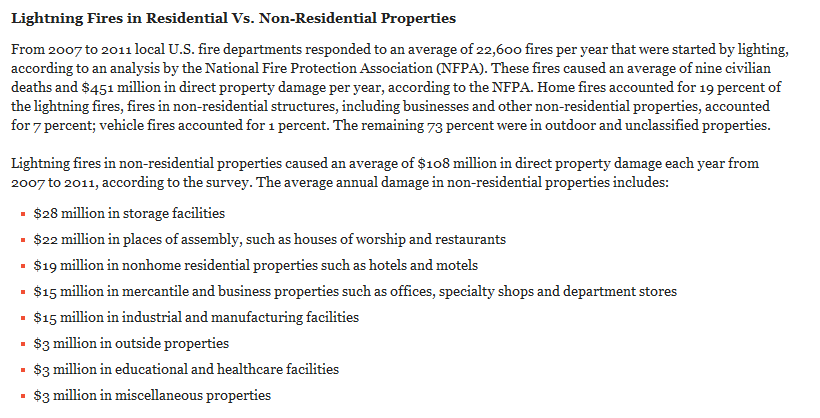 7
12/01/09 - 9pm
eSlide – P6466 – The Financial Crisis and the Future of the P/C
[Speaker Notes: Add the updated chart here]
Data in Facts and Statistics
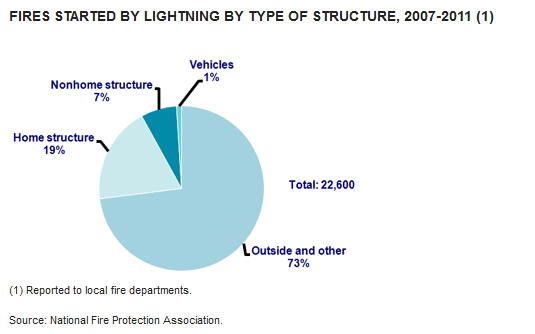 Link
Note: Archived data available back to 2002
8
12/01/09 - 9pm
eSlide – P6466 – The Financial Crisis and the Future of the P/C
[Speaker Notes: This is the most recent chart on the site.]
Data in Facts and Statistics
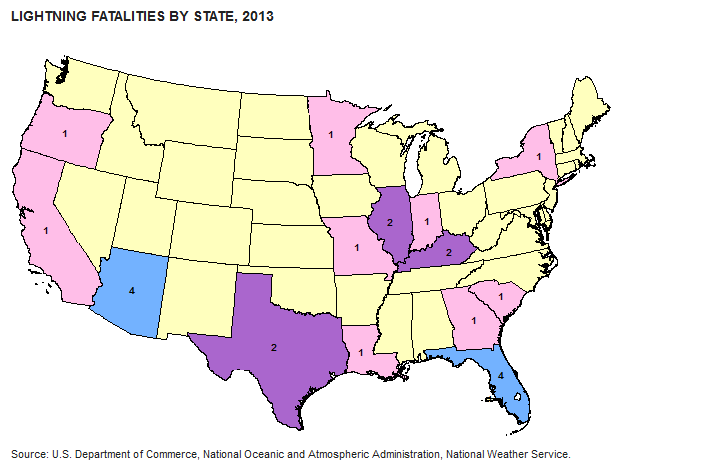 9
12/01/09 - 9pm
eSlide – P6466 – The Financial Crisis and the Future of the P/C
Data in Facts and Statistics
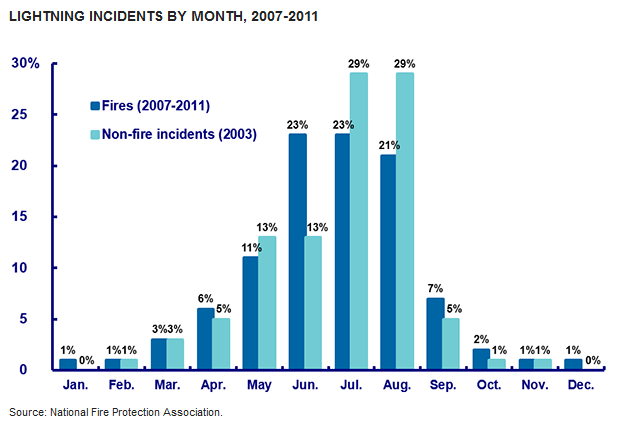 10
12/01/09 - 9pm
eSlide – P6466 – The Financial Crisis and the Future of the P/C
[Speaker Notes: This is the most recent chart on the site.]
Data in Facts and Statistics
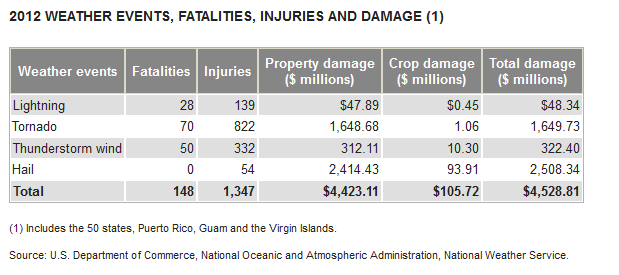 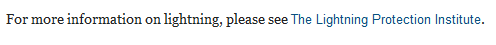 Strategy:Encourage web users to contact LPI for additional information by linking to its website with all data sets.
11
12/01/09 - 9pm
eSlide – P6466 – The Financial Crisis and the Future of the P/C
Data in Facts and Statistics – Homeowners Insurance
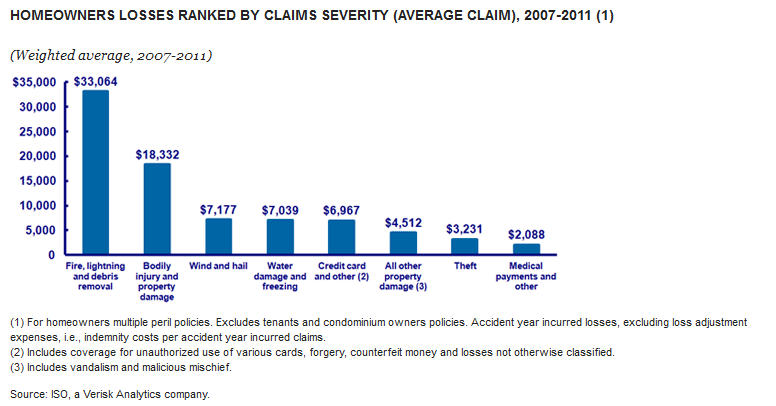 12
12/01/09 - 9pm
eSlide – P6466 – The Financial Crisis and the Future of the P/C
[Speaker Notes: This is the most updated chart on the site.]
Data in Facts and Statistics – Homeowners Insurance
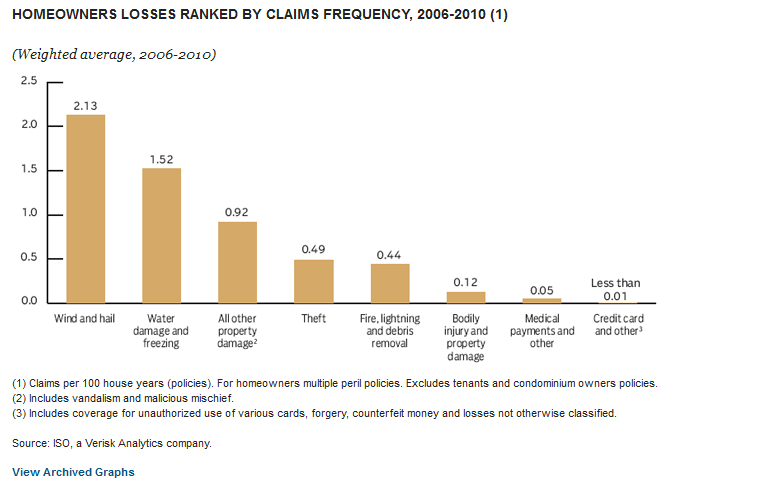 13
12/01/09 - 9pm
eSlide – P6466 – The Financial Crisis and the Future of the P/C
[Speaker Notes: This is the most updated chart on the site.]
Consumer Articles
14
12/01/09 - 9pm
eSlide – P6466 – The Financial Crisis and the Future of the P/C
Web Video
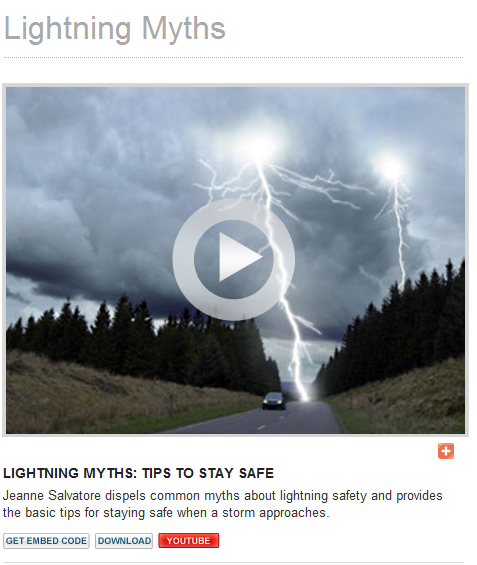 Watch Video
15
12/01/09 - 9pm
eSlide – P6466 – The Financial Crisis and the Future of the P/C
Podcasts and Video
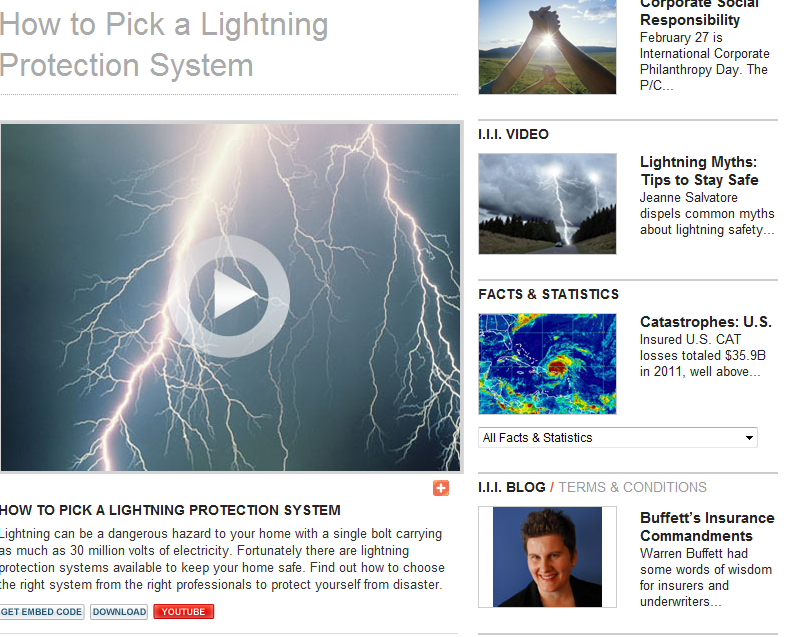 Watch Video
16
12/01/09 - 9pm
eSlide – P6466 – The Financial Crisis and the Future of the P/C
Fun and Entertaining Videos
http://www2.iii.org/video/beyond-thunder-dumb-when-lightning-strikes.html
17
12/01/09 - 9pm
eSlide – P6466 – The Financial Crisis and the Future of the P/C
Web videos
Watch Video
18
12/01/09 - 9pm
eSlide – P6466 – The Financial Crisis and the Future of the P/C
Video: b-roll/bites
19
12/01/09 - 9pm
eSlide – P6466 – The Financial Crisis and the Future of the P/C
Highlights 
2013 Accomplishments and     Ongoing Partnership Activities
20
12/01/09 - 9pm
eSlide – P6466 – The Financial Crisis and the Future of the P/C
Recorded and edited a Web video at 2013 conference
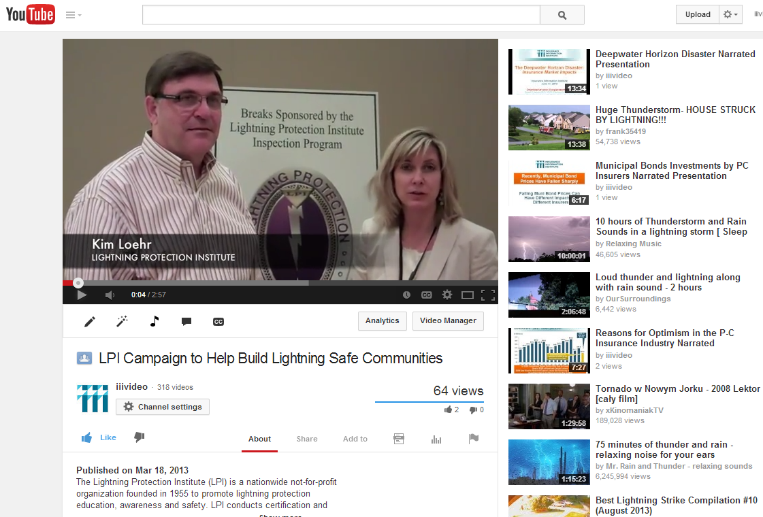 Link: http://www.youtube.com/watch?v=zFxK6YEOR8A
21
12/01/09 - 9pm
eSlide – P6466 – The Financial Crisis and the Future of the P/C
[Speaker Notes: Add the video of Kim Lohr from last year]
Recorded and edited a Web video at 2012 conference, too!
22
12/01/09 - 9pm
eSlide – P6466 – The Financial Crisis and the Future of the P/C
[Speaker Notes: Add the video of Kim Lohr from last year]
Issue News Releases – Since I.I.I. began partnering with the UPLA/LPI, 15 releases were issued and posted to our website -- with four issued in 2013.
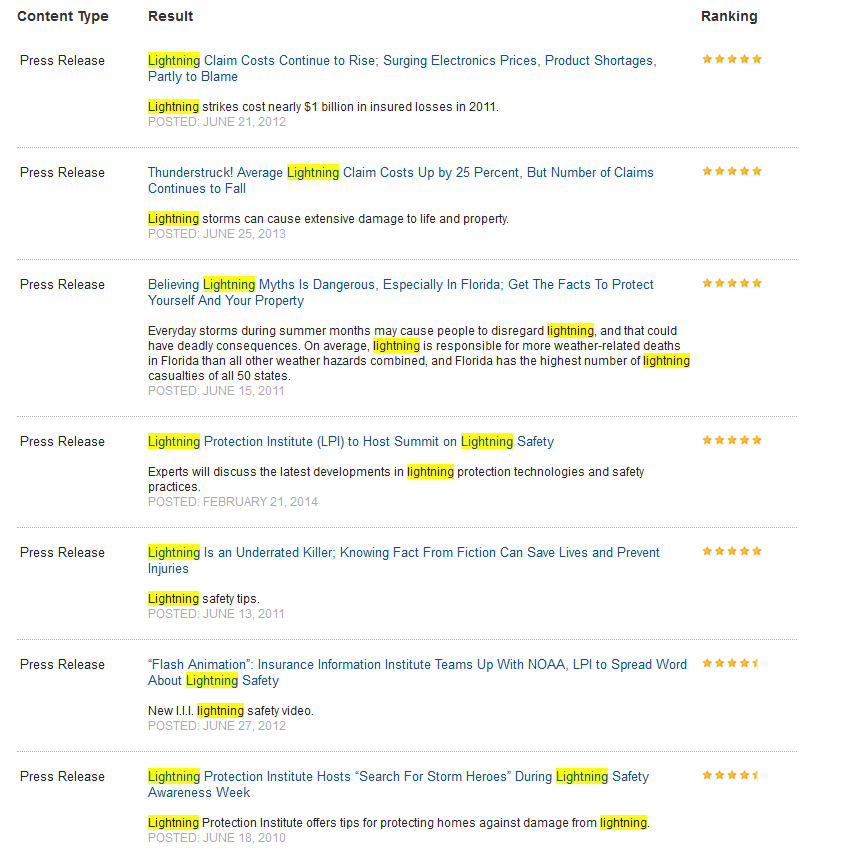 23
12/01/09 - 9pm
eSlide – P6466 – The Financial Crisis and the Future of the P/C
[Speaker Notes: Can we have a new screen caption here? Please just go to news release and do a search with the word lightning. The latest news release should show up.]
News releases issued in English and Spanish to announce new lightning claim data and promote Lightning Safety Awareness Week
Distributed information through I.I.I.’s social media network. On Facebook alone we reached 77,071 users
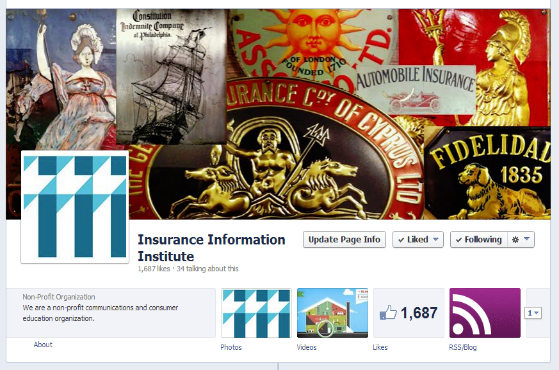 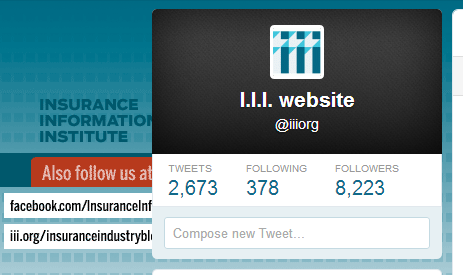 24
12/01/09 - 9pm
eSlide – P6466 – The Financial Crisis and the Future of the P/C
[Speaker Notes: Was the facebook number updated?]
Lightning information, tailored to Florida audiences
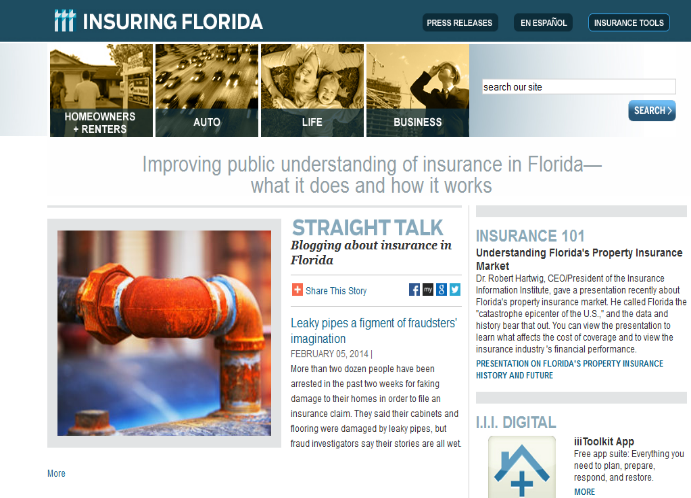 25
12/01/09 - 9pm
eSlide – P6466 – The Financial Crisis and the Future of the P/C
[Speaker Notes: Is there something more up-to-date on the Florida site? Was there a news release in 2013? If not, let’s take the press release out. – No release in 2013.]
Tracking of Media Coverage
Meltwater News reported 1,369 mentions of the LPI in 2013.  
Some of these hits were generated by news releases issued by the LPI; others by the I.I.I. releases on behalf of the LPI.
Topics included: Promotion of lightning safe communities campaign, proposed disaster savings accounts, promotion of Thunderstruck video, release on the problems of unapproved lightning protection systems, new application for lightning protection and Lightning Safety Awareness Week.
There were 7 LPI mentions in social media.
Full reports were provided to LPI.
26
12/01/09 - 9pm
eSlide – P6466 – The Financial Crisis and the Future of the P/C
Track Traditional Media Coverage of LPI
Source: Meltwater News.
27
12/01/09 - 9pm
eSlide – P6466 – The Financial Crisis and the Future of the P/C
Plans for 2014 – Outreach to Traditional Media
Promote the 2014 conference in a media advisory, draft news releases at the event, promote conference via social media and tape a web video.
Promote Lightning Safety Awareness Week with updated insured lightning stats.
Make Kim Loehr available to speak to I.I.I. member companies, including attending the I.I.I. Communications meeting in June.
Ask about discounts for lightning protection systems during a planned survey of other home insurance discounts.
Incorporate lightning protection systems in the home buyers checklist.
Support Lightning Safe Communities campaign.
12/01/09 - 9pm
eSlide – P6466 – The Financial Crisis and the Future of the P/C
Plans for 2014 (continued)
Incorporate  information on the value of lightning protection systems into post-disaster communication on rebuilding a home and when renovating or building a new structure.
Meet with fire safety organizations to develop more partnerships and encourage better data collection of lightning losses.
Reissue news releases promoting the three videos (How to Pick a Lightning Protection System, Lightning Myths and Lightning Safety).
Track both traditional and social media coverage to find out what works and identify promotion opportunities.
Lastly, a long shot idea: Pitch Richard Branson to do a public service announcement, as his home was struck by lightning and is being rebuilt with a lightning protection system.
29
12/01/09 - 9pm
eSlide – P6466 – The Financial Crisis and the Future of the P/C
2014: Issued a Media Advisory
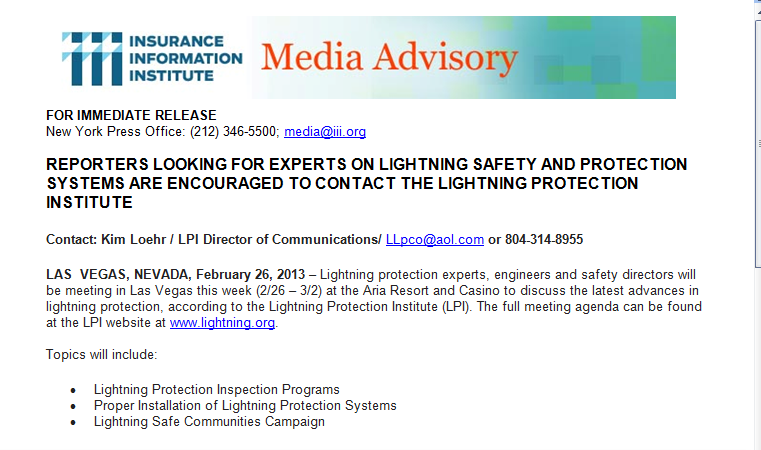 Distributed the advisory by PR Newswire. It appeared on over 300 websites of newspapers, radio and TV stations in the first 24 hours!
30
12/01/09 - 9pm
eSlide – P6466 – The Financial Crisis and the Future of the P/C
[Speaker Notes: Can we put the new media advisory here?]
Tracking Lightning for Trends in Social Media in 2013
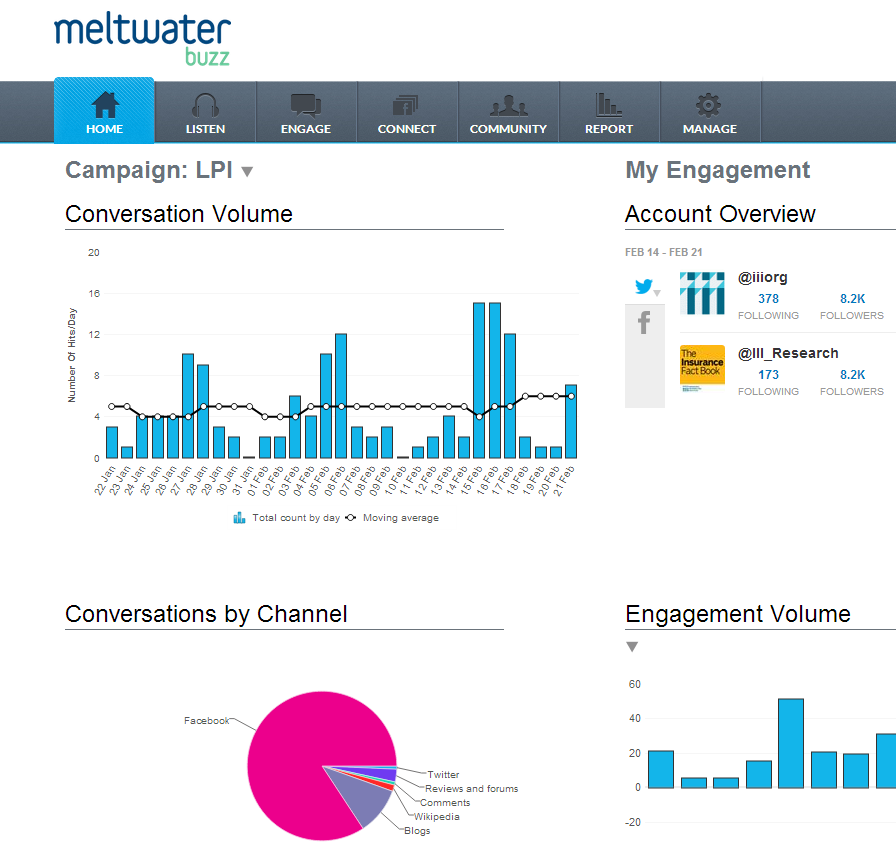 31
12/01/09 - 9pm
eSlide – P6466 – The Financial Crisis and the Future of the P/C
[Speaker Notes: Can we show a screen grab of what we are doing now?]
Insurance Information Institute Website
www.iii.org